2021 Virtual Benefits Fair
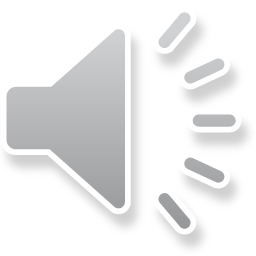 Open Enrollment Highlights
Active employee health insurance premiums will not increase in 2022.
Dental Plus monthly premiums will increase slightly.
State Vision Plan monthly premiums will increase slightly.
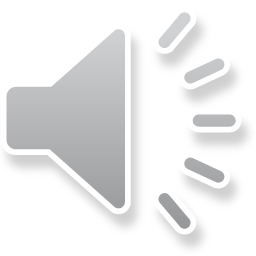 Before You Make a Decision
Visit PEBA’s website and open enrollment page to learn more information about the Insurance Benefits offered at UofSC.
www.peba.sc.gov 
https://www.peba.sc.gov/oe
Contact your campus Benefits Office if you have questions about enrollment or signing up for insurance.
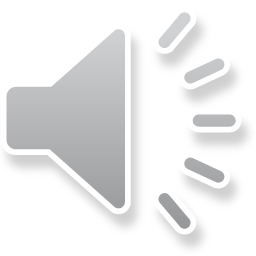 2021 Open Enrollment Options
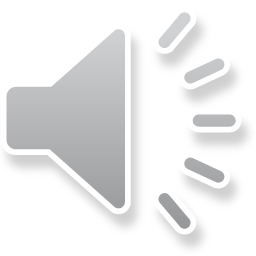 Health Plans
Change from one health plan to another:
Standard Plan;
Savings Plan; or
TRICARE Supplement Plan.

Enroll yourself or any eligible dependents in health coverage.
Drop health coverage for yourself or any dependents.
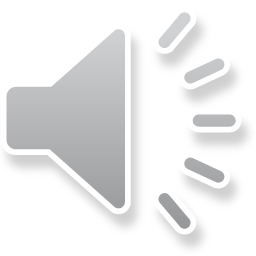 State Dental Plan
Change from one dental plan to another:
Dental Plus; or
Basic Dental.
Enroll yourself or any eligible dependents in dental coverage.
Drop dental coverage for yourself or any dependents.

Changes to existing dental coverage can be made during open enrollment only in odd-numbered years. If you don't make changes this year, your next opportunity to make changes will be in October 2023.
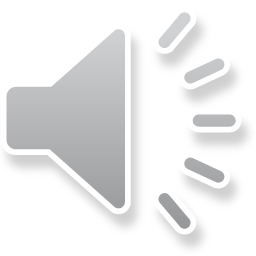 State Vision Plan
Enroll in or drop State Vision Plan coverage for yourself and/or your eligible dependents.
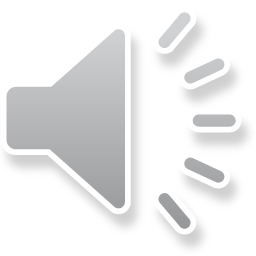 Employee Life Insurance Options
Enroll in or increase Optional Life coverage with medical evidence.
Enroll in or increase Dependent Life-Spouse coverage with medical evidence.
Drop or decrease Optional Life and Dependent Life-Spouse coverage.
Enroll in or drop Dependent Life-Child coverage.
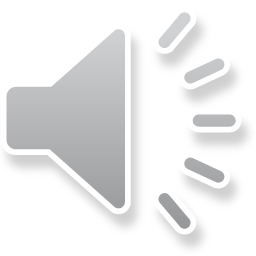 Optional Life
Open enrollment changes that require medical evidence
Complete a Notice of Election (NOE), sign it and return it to your campus benefits administrator by October 31, 2021. 
Your campus benefits administrator will submit the NOE to PEBA once they receives approval for coverage from MetLife.

To enroll in or increase Optional Life coverage, you must complete a shorter Supplemental Form online; unless, you answer yes to one of the questions.
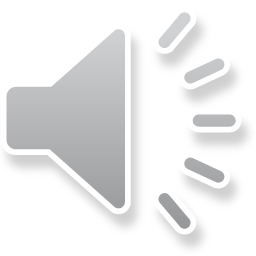 Dependent Life – Spouse Insurance
To enroll in or increase Dependent Life-Spouse coverage, you must complete a full Statement of Health online. 
You will receive an email from MetLife that includes a link to the form on MetLife’s MyBenefits platform.

You may make all other open enrollment changes in MyBenefits.
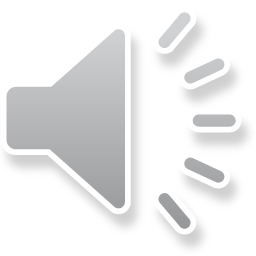 Supplemental Long-term Disability
Apply SLTD coverage with medical evidence.
-As a reminder, you can apply for SLTD throughout the year with medical evidence

Change your benefit waiting period from 180 days to 90 days for existing coverage with medical evidence.

Change your benefit waiting period from 90 days to 180 days for existing coverage without medical evidence.

Drop coverage.
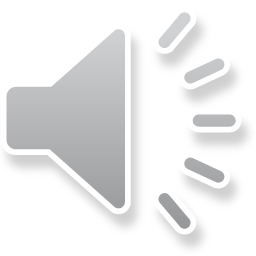 MoneyPlus
Enroll in or drop the Pretax Group Insurance Premium feature.

Enroll in or re-enroll in flexible spending accounts: ◦Medical Spending Account.

Limited-use Medical Spending Account.

Dependent Care Spending Account.

Remember you can carry over up to $550 of unused Medical Spending Account (MSA) and Limited-use MSA funds into the next plan year (2023). Be sure to take this into consideration when making your election.
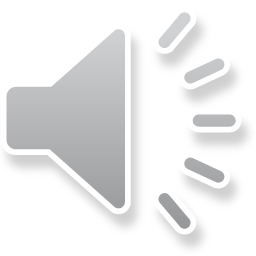 Health Savings Account (HSA)
If you are enrolled in the Savings Plan:
Enroll in or drop a Health Savings Account (HSA).
If you enroll in an HSA, you must open a bank account with Central Bank and enter a validation code in MyBenefits to complete your enrollment.
Change your contribution amount for an existing HSA election.
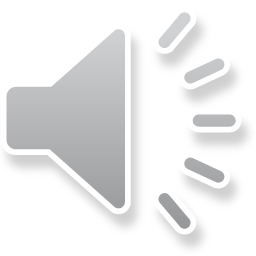 2022 Monthly Premiums
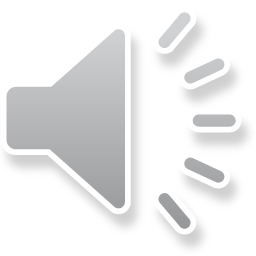 MyBenefits
Secure, online insurance account access
To register for MyBenefits, you will need the following:
Benefits identification Number
Last 4- digits of your Social Security number
Date of birth
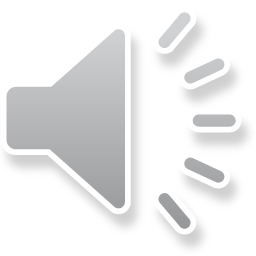 Open Enrollment Follow Up
At the beginning of December 2021, log in to MyBenefits and select Review Benefits from the drop-down list to see your 2022 benefits. 
If you notice any errors, contact your campus Benefits Office immediately.
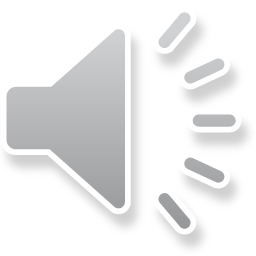 If you miss open enrollment
Open enrollment ends October 31, 2021, at 11:59 p.m. 
Once the deadline has passed, you must wait until either the next October or until you have a special eligibility situation. 
Special eligibility situations occur after life events such as getting married or having children.
-Insurance changes must be made within 31 days of a qualifying event.
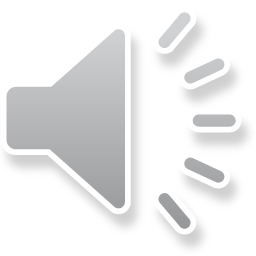 Important Reminders
Open Enrollment is October 1-31
Changes effective January 1, 2022
Must reenroll in a Medical Spending Account each year 
Can make changes to dental this year
Review your open enrollment changes in December 2021
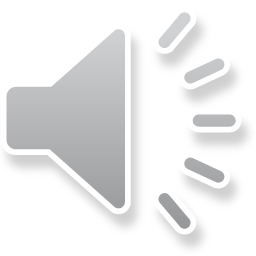